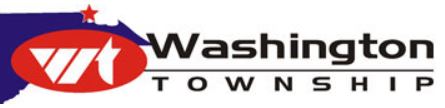 Washington TownshipTrustee Meeting
March 9th, 2021
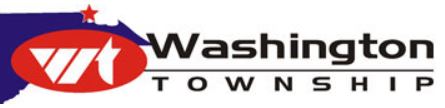 Agenda
Join Zoom Meetinghttps://zoom.us/j/9965445338?pwd=c2xPZWtUOU9uRjdpU3FCdTg4ZURUQT09
Meeting ID: 996 544 5338Passcode: 881729
Open Meeting
Roll Call:
Pledge of Allegance 
MINUTES:  Motion to approve Minutes for February 23, 2021.
New Business
Fiscal department Report
Executive Session - Personal
February 23, 2021
2
New Business
Update on Direct Deposit (ACH) including issues and added charges
BWC
Financial Audits ok’d by Trustees
Discussion of financial savings for township by consolidations of offices
Stay in Same Building
Replace building in same location
Find new location
Consolidate blessing building with Fire Department
Vote on board for Volunteer Fire fighter Dependence Fund
Fiscal Officer-Bank/Direct Payroll EFT
I had a lengthy conversation with our Citizen’s Bank Rep.  Bottom line is they will not proceed with EFT (Direct Payroll) until they receive 2019 & 2020 audited financial reports.  They were given past audited reports, but we cannot give what we do not have yet.  Many fees were mentioned for processing and transmission and was told they would fluctuate from month to month and not be fixed.  The timeline on Citizen’s end to initiate this process was said to be over a month.  In the conversation, she also stated that they would be charging a stop payment charge for a warrant that a vendor never received that was paid and mailed in October. (Payment lost in mail).   When the stop payment was done, Citizens said we had an account that would not be charged for this service.  Since August, when I started this position there have been a countless number of times that I have found coding errors with statements from Citizens and have been on the phone literally for hours to get resolved.  Overall, their customer service is not the best.  Our Township deserves better.  Citizens stated last Tuesday, after our call that they would send us more info by email  . . . we have not rec’d to date.  I am currently talking to other banks and making this a priority to try to stay as close to our timeline as possible.  (UAN advised to start this process in March for our April 15th deadline to be met).  UAN has 8 videos pertaining to EFT set up and all have been carefully watched.   Most of the employees bank records and authorization forms have already been obtained, some we will still need.  It will need to be determined if we are to go with the “File Upload” or “Data Entry” method.  UAN suggests File Upload if having more than 10 employees.   I would like to simplify and make direct payroll for all employees.
Fiscal Officer-BWC
BWC for 2020 totaled $50,359, ($49,855 actual amount paid since we rec’d. a $504 rebate).  BWC determines our annual premium due by our gross wages per classification.   Fire Dept. is higher cost due to the higher risk classification.  
 
Payments are broken out into 2 segments about a year apart.  First, is an “annual estimated premium” due for the upcoming year,  usually paid in December.   The second, is called a “True Up”.  This  reports actual figures for the past year.  This report is due in January. 
 
Fire’s share of cost out of the $50,359 is $33,357.  In December 2019, when the 2020 annual estimated payment was made, only $1,202 was paid to go towards Fire’s classification since the wages were estimated only at $6,618.  This $1,202 was also taken out of the General Fund.    This presents more to pay at “True Up” when actual wages are entered. 
FYI:  In Dec 2019, $21,852 was paid out of our General.   2020’s True Up, paid in Feb 2021, we paid BWC $28,003 w/rebate applied.  (This still needs to be appropriated from our funds).  
   
FYI:  The cost of last year’s (2019) True Up, paid in February 2020, was split evenly.   $7,731.20 across the board.

The Fire Fund was not appropriated with enough to handle this hit.  It was not appropriated like this in the past.    No one could have know this was coming.  Next year we will need to allow.  .  Please see attached spreadsheet for breakdown and balances.  Please note:  This amount is not fixed from year to year since these are based on wages and # of employees.
Fiscal Officer-BWC
The General Fund has been taking the brunt of this bill mostly. (However, this does not take into consideration of the dividends last year we’ve received.  They have not been appropriated to use this year but maybe now is the time to look at making some amendments.  Especially to the Park and General.  We may need to anyways since we may have structural changes to our Township buildings.   My suggestion is to appropriate the remainder $28,003 out of General this year and to amend our budgets and to let next year, be budgeted and appropriated to where the wages are.
 
Last year, the cost of an employee in 9433 classification was:  $425.05, in 9439:  $1,191.33
 
FYI:  For 2021’s estimated annual premium that was paid in December 2020, BWC has most of our estimated wages in 9433 also.  Wages in 9439 classification are not close to being accurate, but this way, BWC does not hold onto our money for the year.  (Pay now or later. . . ) 
  In December, I appropriated according to the amount of employees each Dept. Head stated they had and for the remainder of the employee’s BWC listed, I had placed under General.  Only $1,373 was actually appropriated out of the Fire Fund so most will need to come out of the Fire fund when paying the True Up next year.  As far as our other funds, they are pretty closely appropriated already, except for General.  It all depends on the amount of employees and wages throughout the year.  True Up time is when the funds would be adjusted to the actual figures.  
 
If wanting to adjust future estimated premiums, I would need to contact Kelly, our BWC Rep and change this so that our True Up isn’t so large. (I would not want them to have to credit us.  Why let them keep our money for a year.)  
 
I just wanted you to have this information so a decision could be made at Tuesday’s meeting.
Executive Session